Capacity Market Code Modifications
Working Group 1
Dublin, 10th May 2018
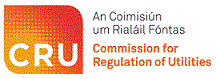 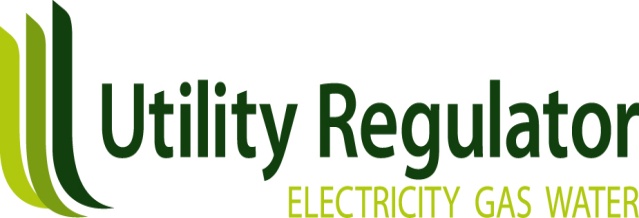 CMC_09_18 – Publication of Qualification Results CRM
The publication of Qualification Results in E.9.5.1 is clearly intended to publish information on Existing Capacity in sub-para (a) and New Capacity in sub-para (b) as indicate by the first sentence of each sub-para.

Erroneously, the CMC drafting publishes Total capacity in (a)(i) and Total and Existing Capacity in (b)(i) and (iii) respectively.

Proposed changes to the CMC – drafting has been corrected to produce the clear and logical intent:

E9.5.1.(a) publishes data on Existing Capacity

E.9.5.1(b) publishes data on New Capacity